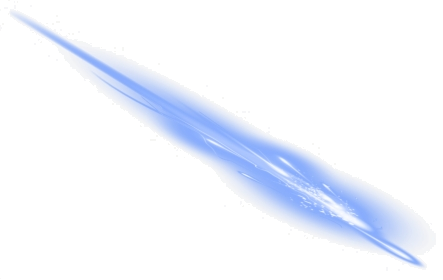 Laser Calibration Studies Using the ALPHA-g Detector
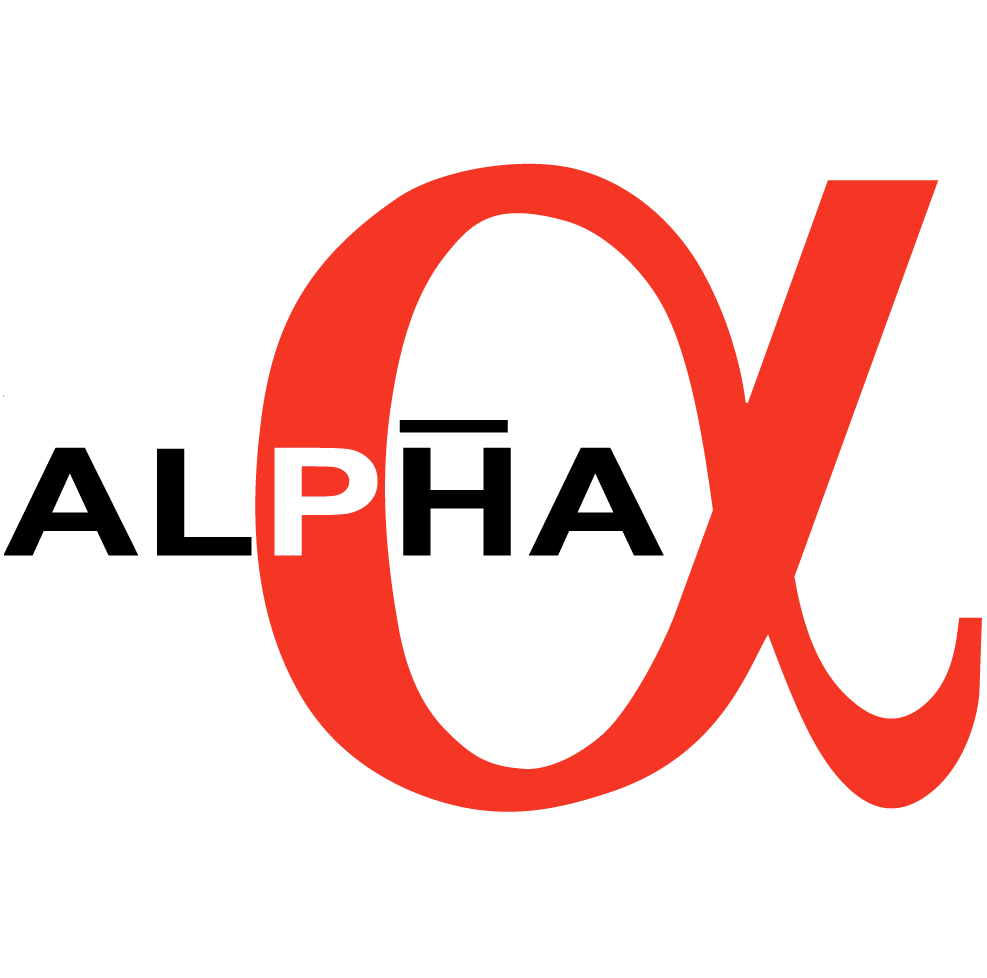 Pooja Woosaree
WNPPC 2023
18.02.2023
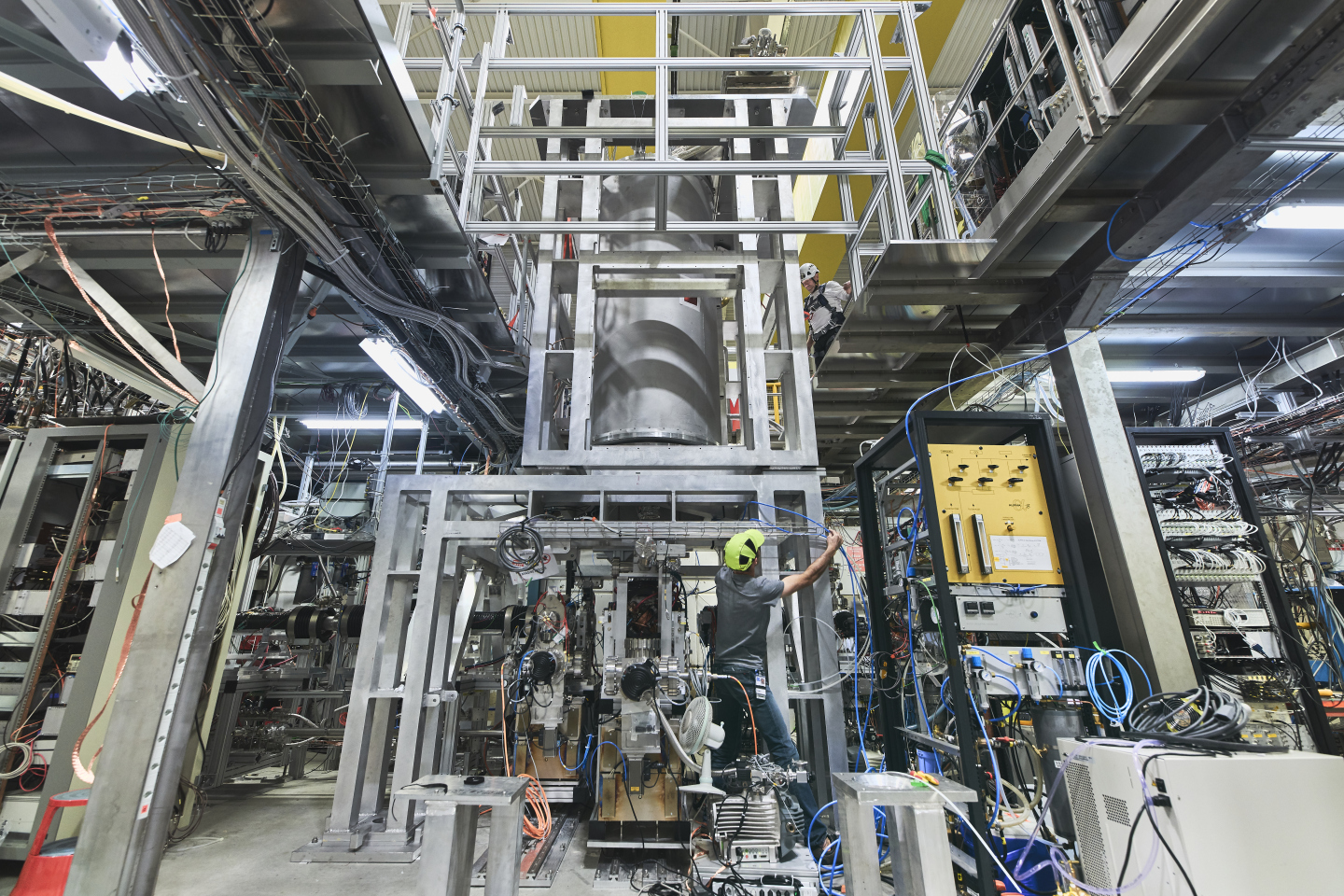 Outline
Weak Equivalence Principle

The ALPHA-g Apparatus
radial Time Projection Chamber

Laser Calibration
System
Results
Outlook
<number>
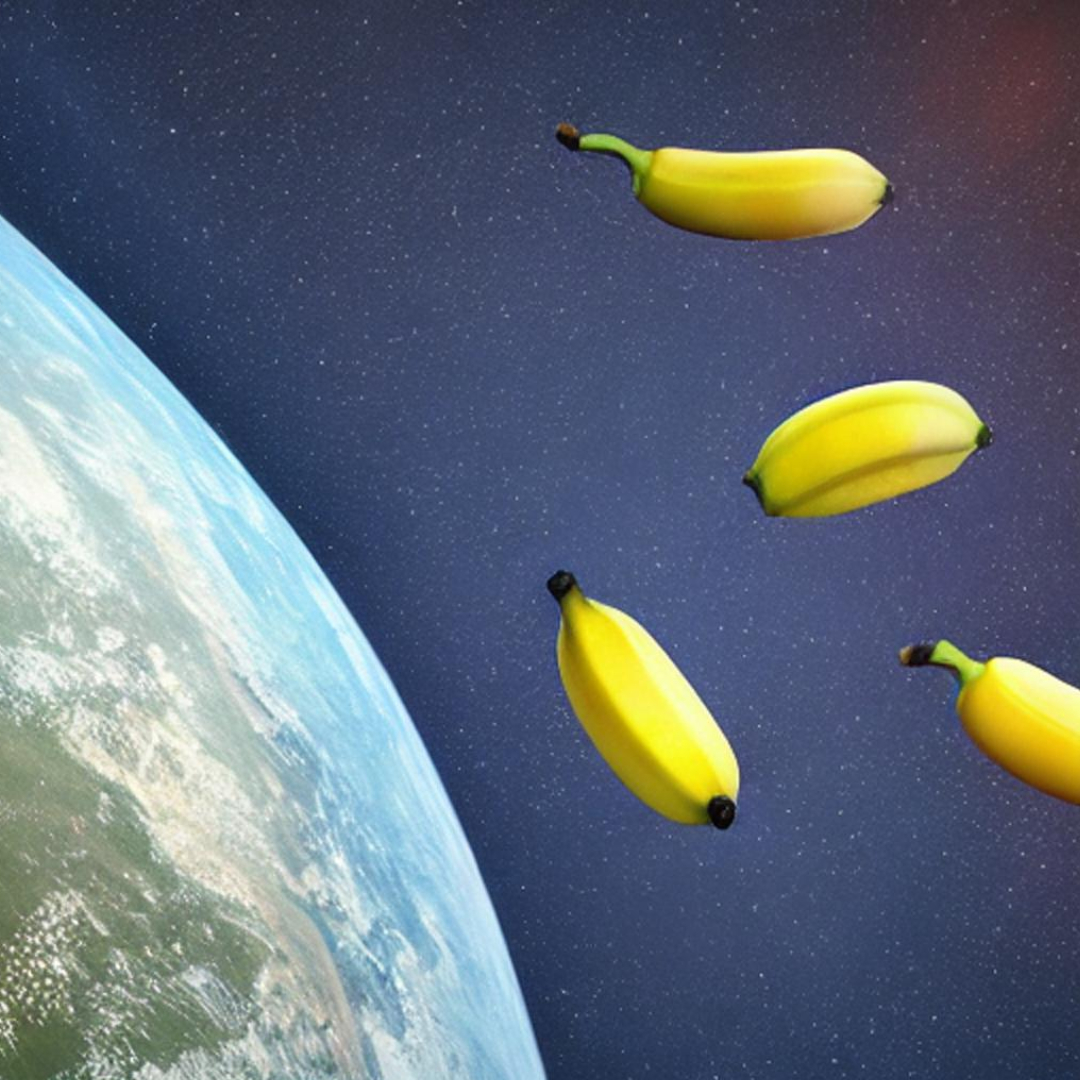 Einstein’s Weak Equivalence Principle
The acceleration due to gravity that a body experiences is independent of its structure or composition
<number>
Let’s skip the part where I explain how we make antihydrogen…
<number>
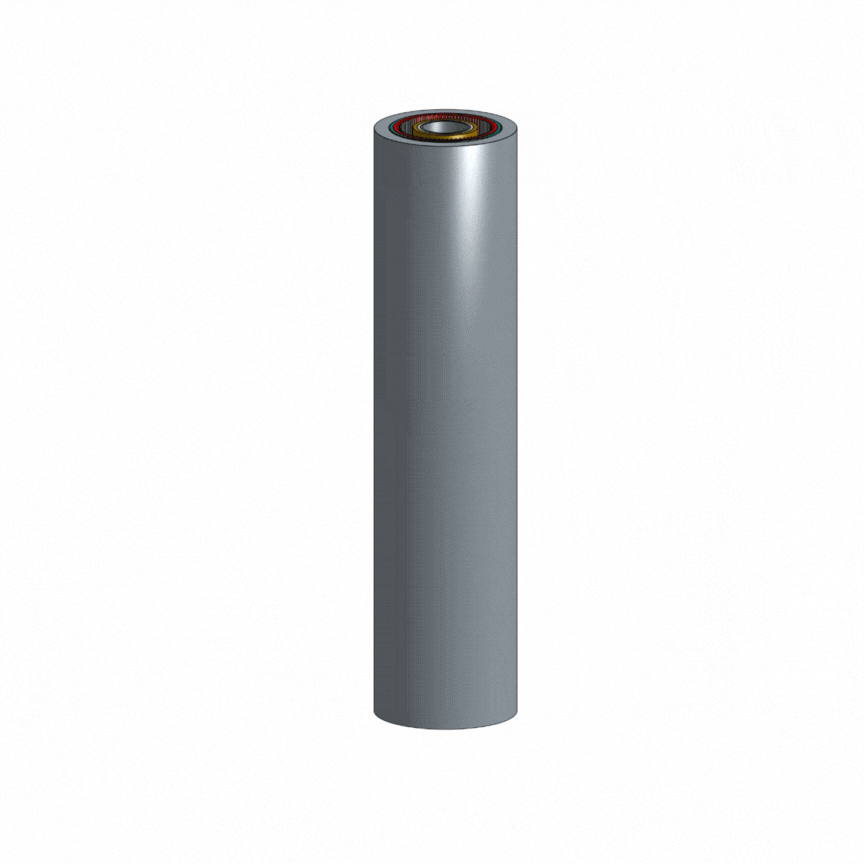 **Images are not to scale. Parts of the apparatus have been greatly exaggerated for clarity.
<number>
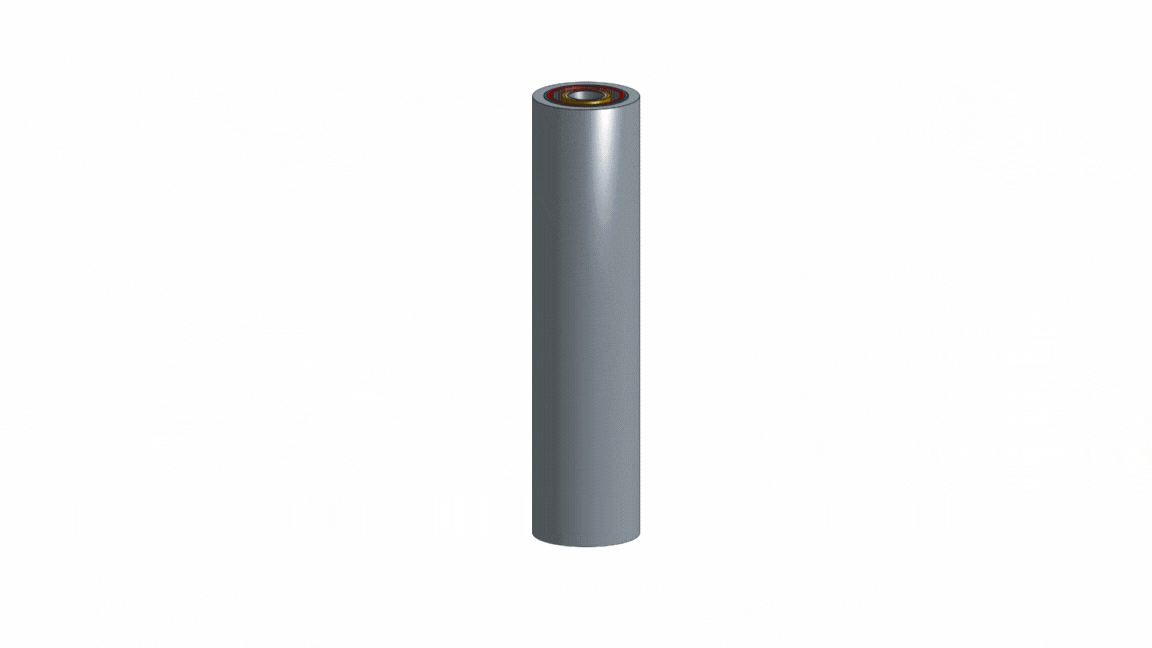 **Images are not to scale. Parts of the apparatus have been greatly exaggerated for clarity.
<number>
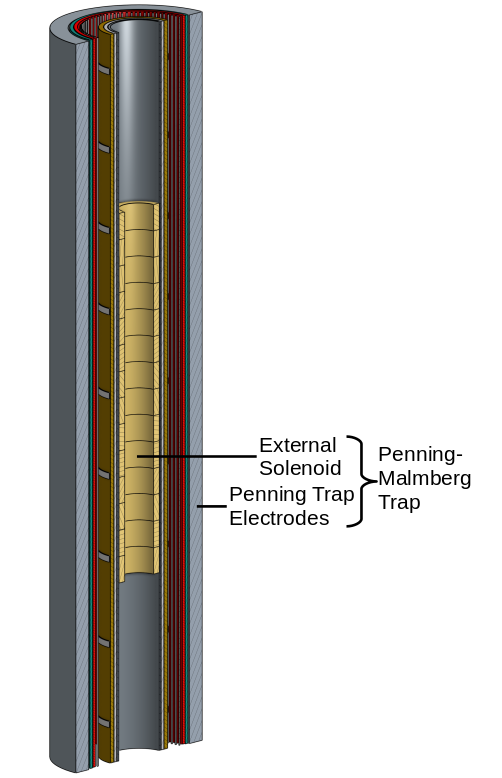 “Magnetic Fields During Gravitational Experiments with Antihydrogen”
Adam Powell at 9:45AM
**Images are not to scale. Parts of the apparatus have been greatly exaggerated for clarity.
<number>
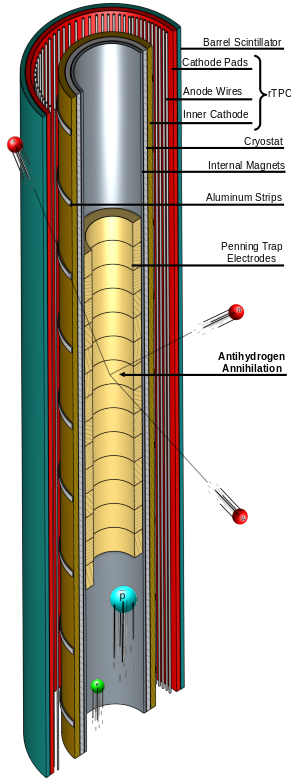 “Anti-hydrogen Detection and Background Rejection for ALPHA-g”
Gareth Smith at 9:30AM
**Images are not to scale. Parts of the apparatus have been greatly exaggerated for clarity.
<number>
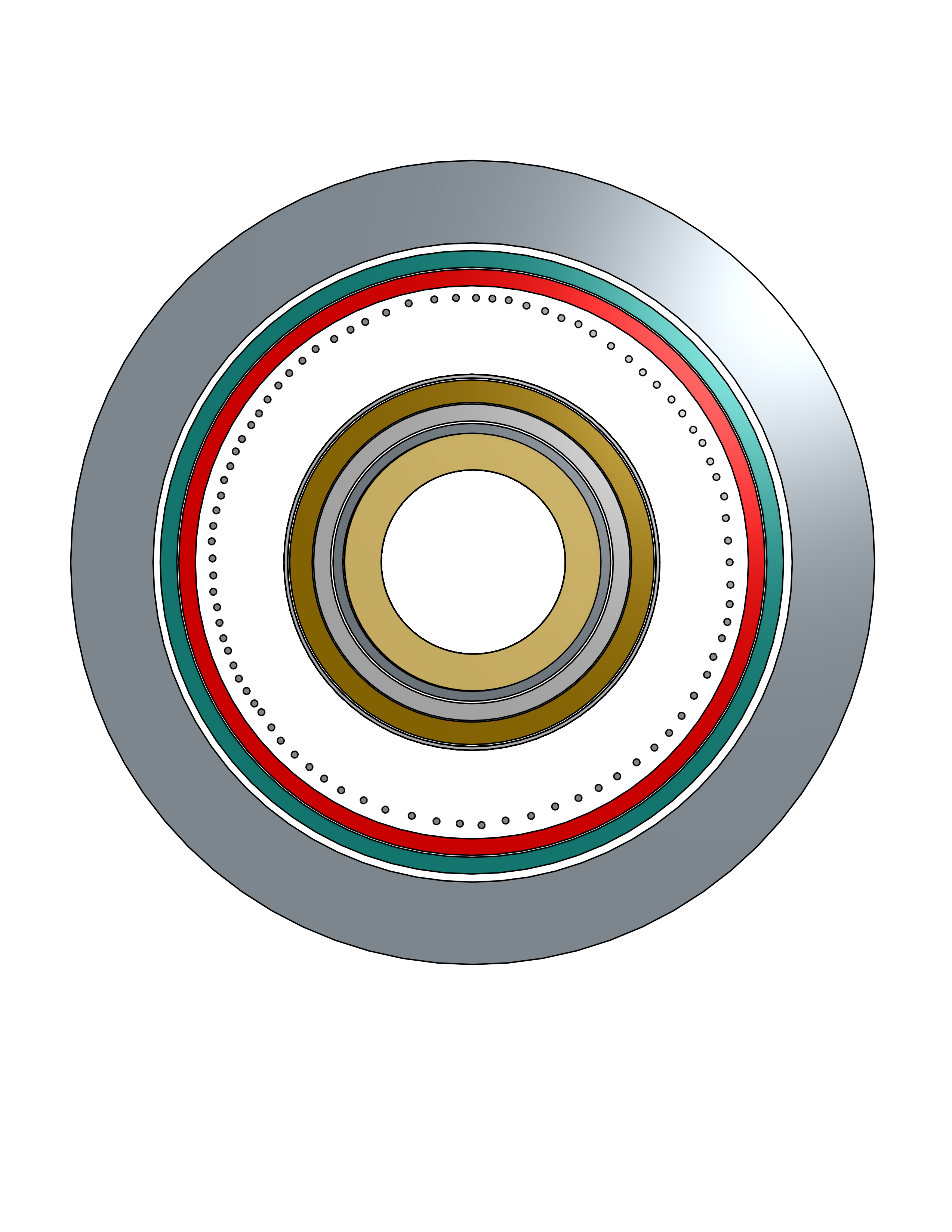 The radial Time Projection Chamber
**Bottom view of ALPHA-g apparatus, not to scale
Pion track
Antihydrogen annihilation
Pion track
Pion track
<number>
The radial Time Projection Chamber
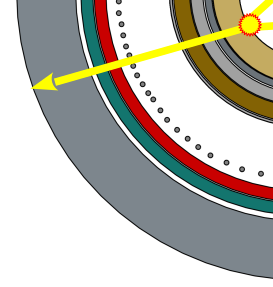 **Bottom view of ALPHA-g apparatus, not to scale
pion track
Electron tracks
Electron drift time is necessary to reconstruct the pion track
Anode wires
Cathode pads
<number>
The radial Time Projection Chamber
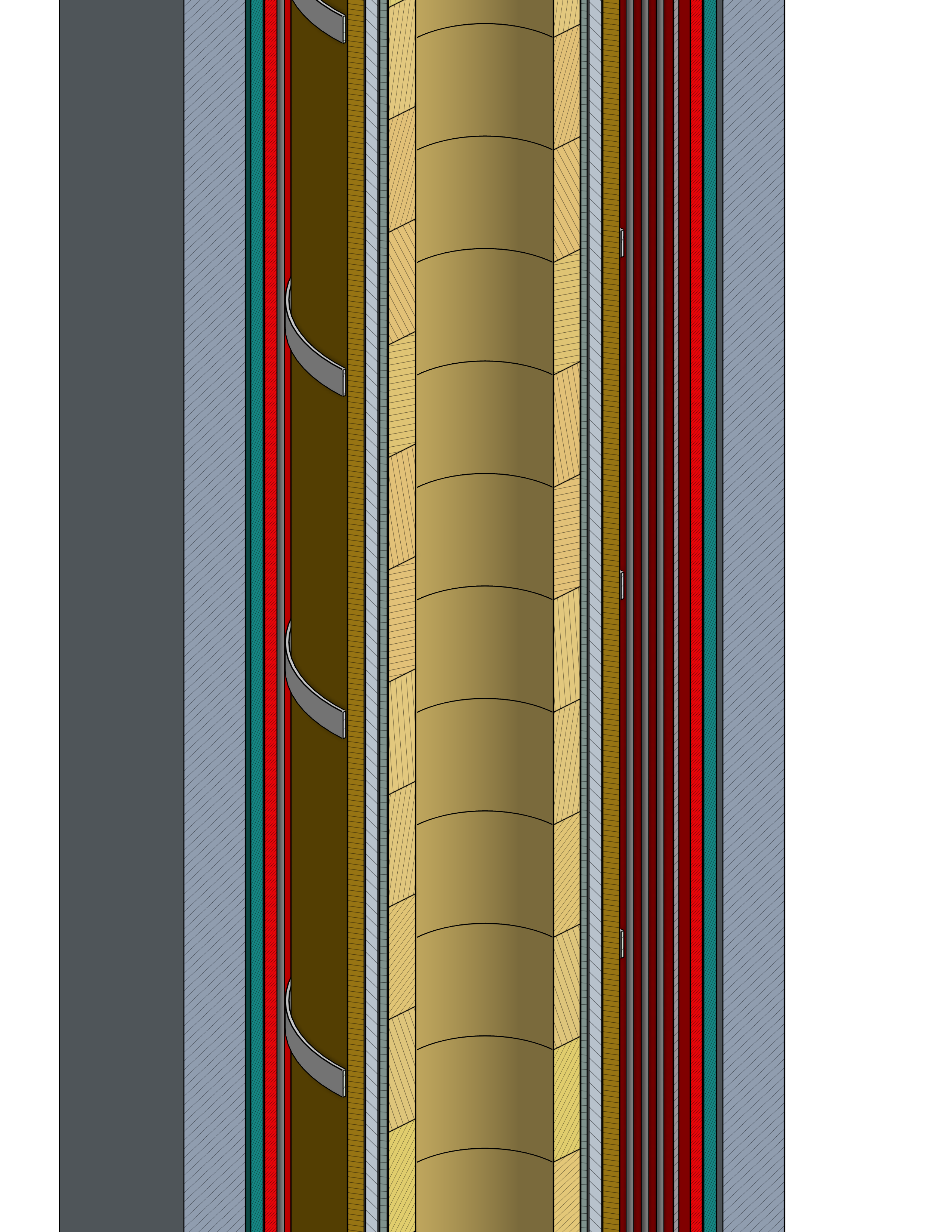 Timing and position information are critical to the gravity measurement
Antihydrogen annihilation
**side cross section of ALPHA-g apparatus, not to scale
pion track
Electron tracks
Cathode pads – z information and timing information
Anode wires – timing information
<number>
Laser CalibrationPurpose
To understand the detector response in tracking particles in a non-uniform magnetic field
Key observable: drift time
Factors that affect particle drift:
Pressure
Temperature
Gas mixture
Magnetic field
<number>
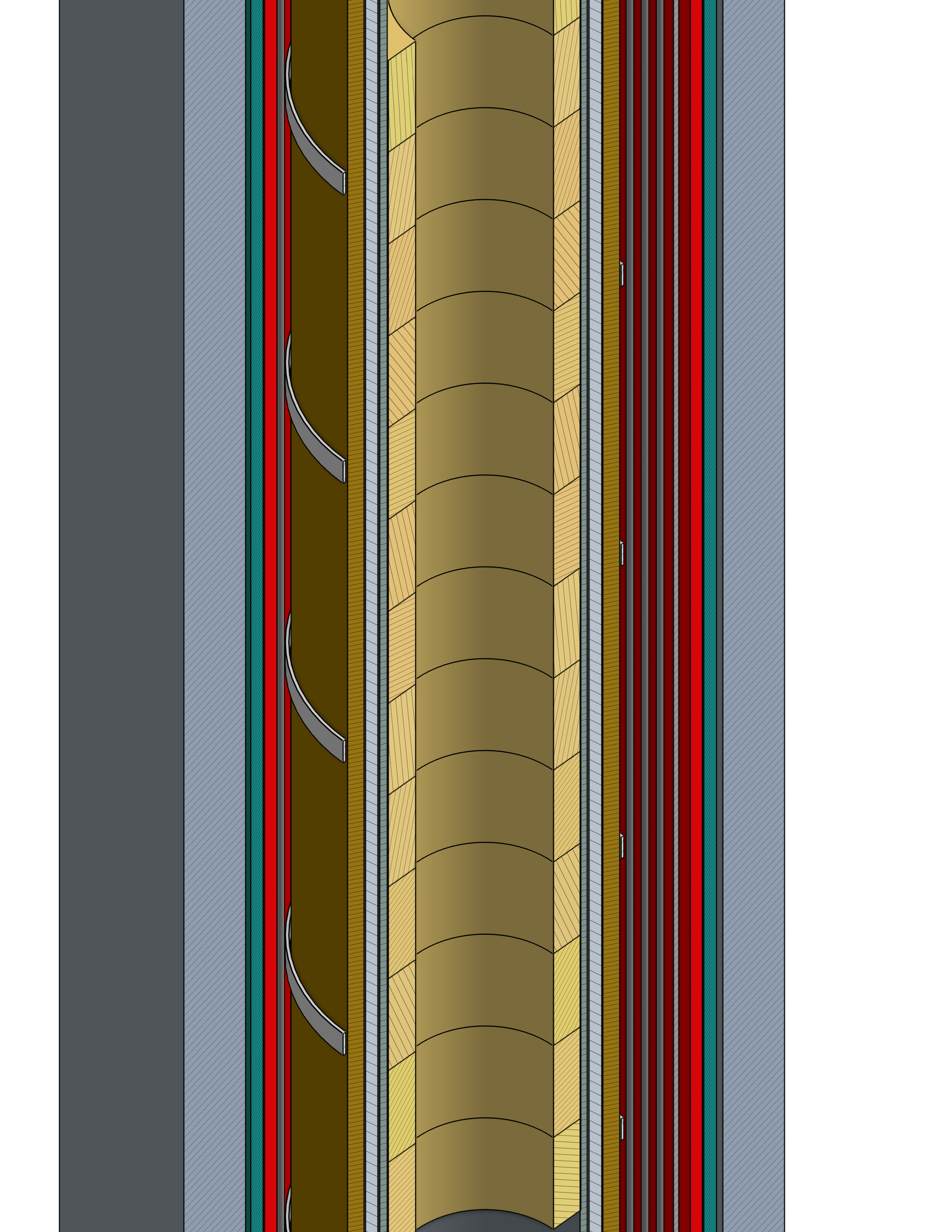 Laser CalibrationTechnique
Laser type: Nd:YAG
Laser pulsed beam: 50 Hz
Wavelength: 266 nm
Energy operated: < 0.1mJ
Al strip width: 6 mm
**Images are not to scale. Parts of the apparatus have been greatly exaggerated for clarity.
<number>
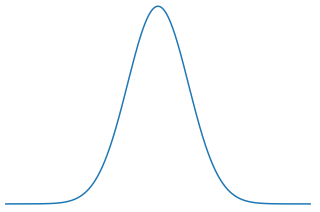 Laser CalibrationProof of Concept
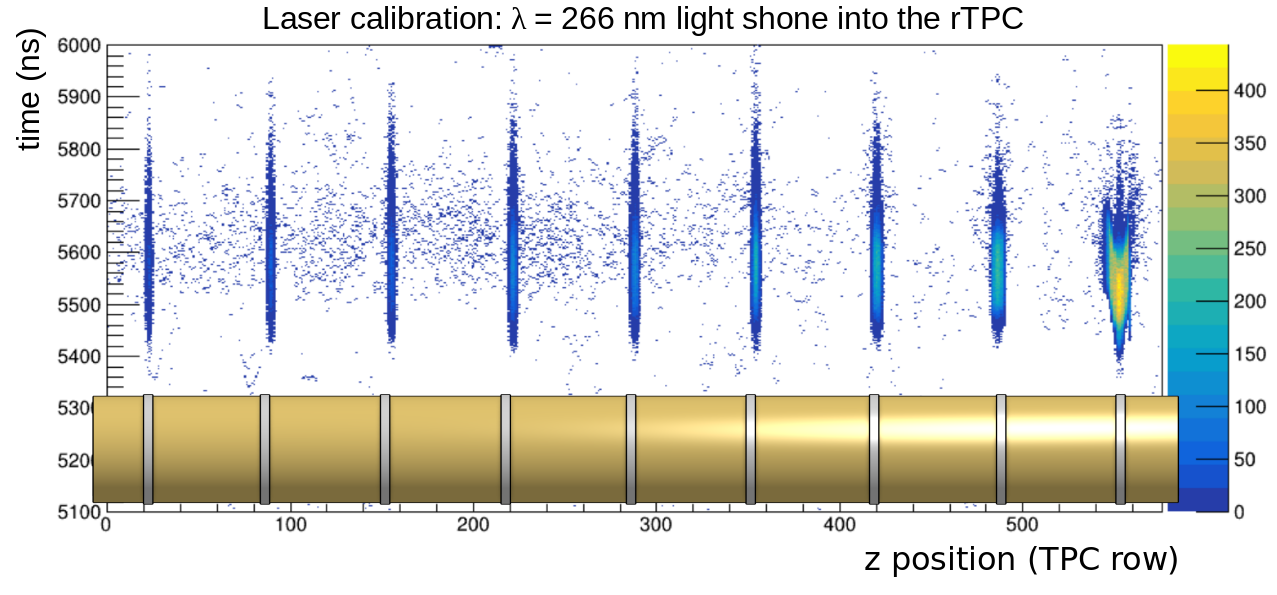 <number>
**Images are not to scale.
Laser CalibrationProof of Concept
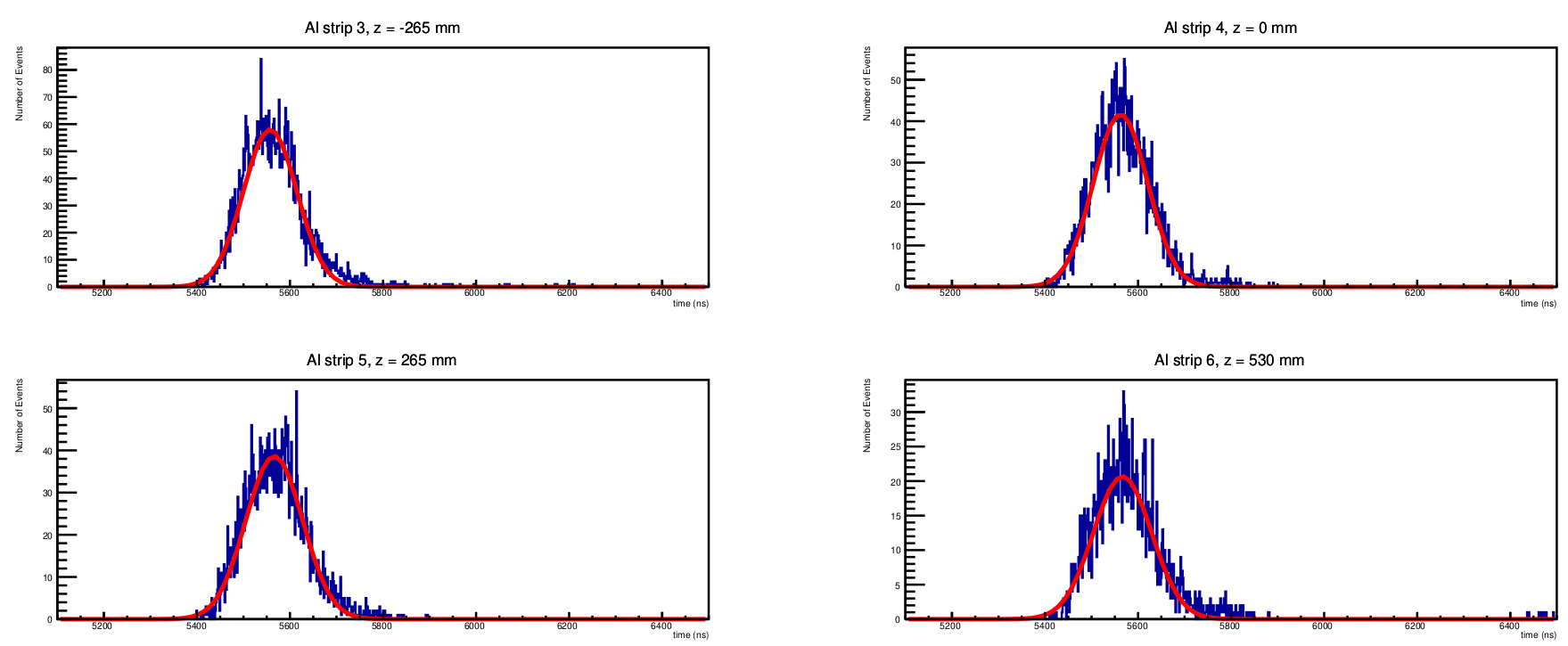 Number of Events
<number>
Time [ns]
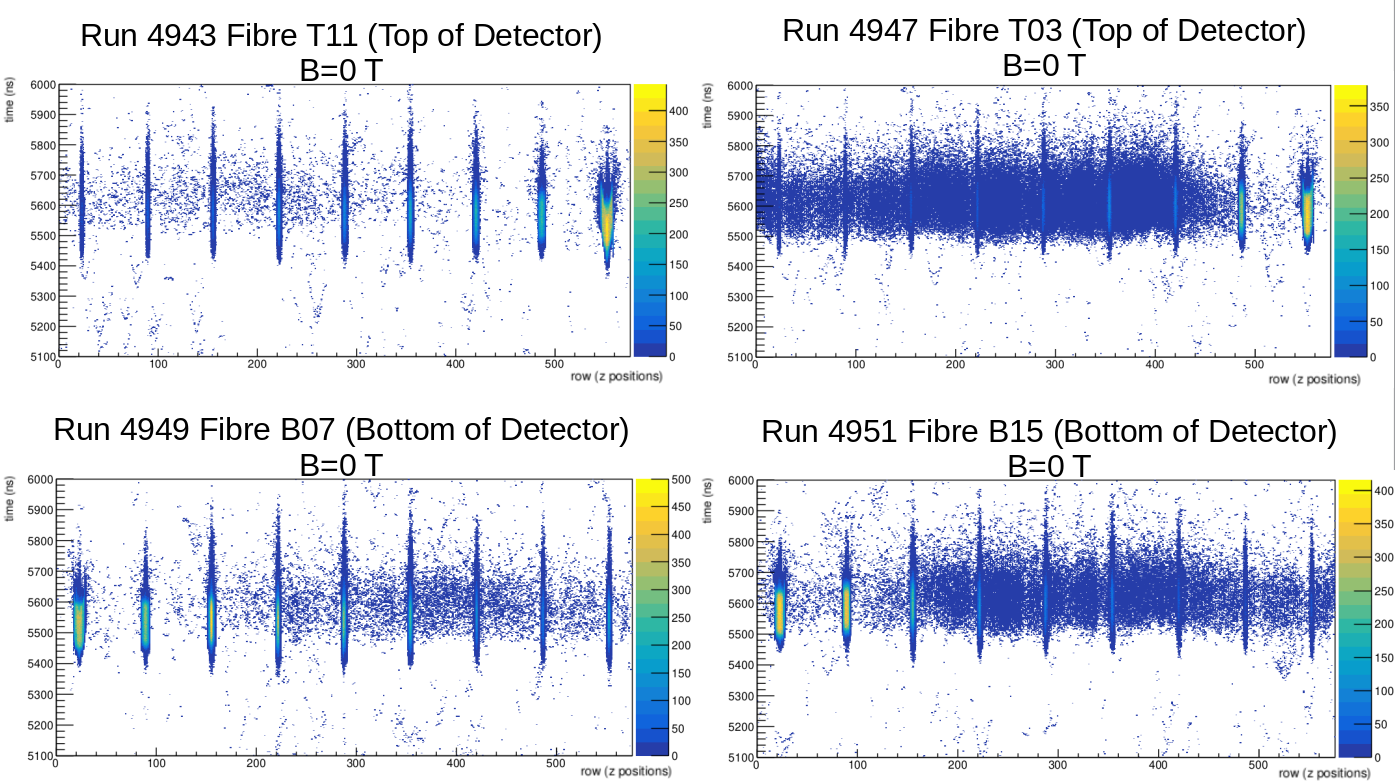 <number>
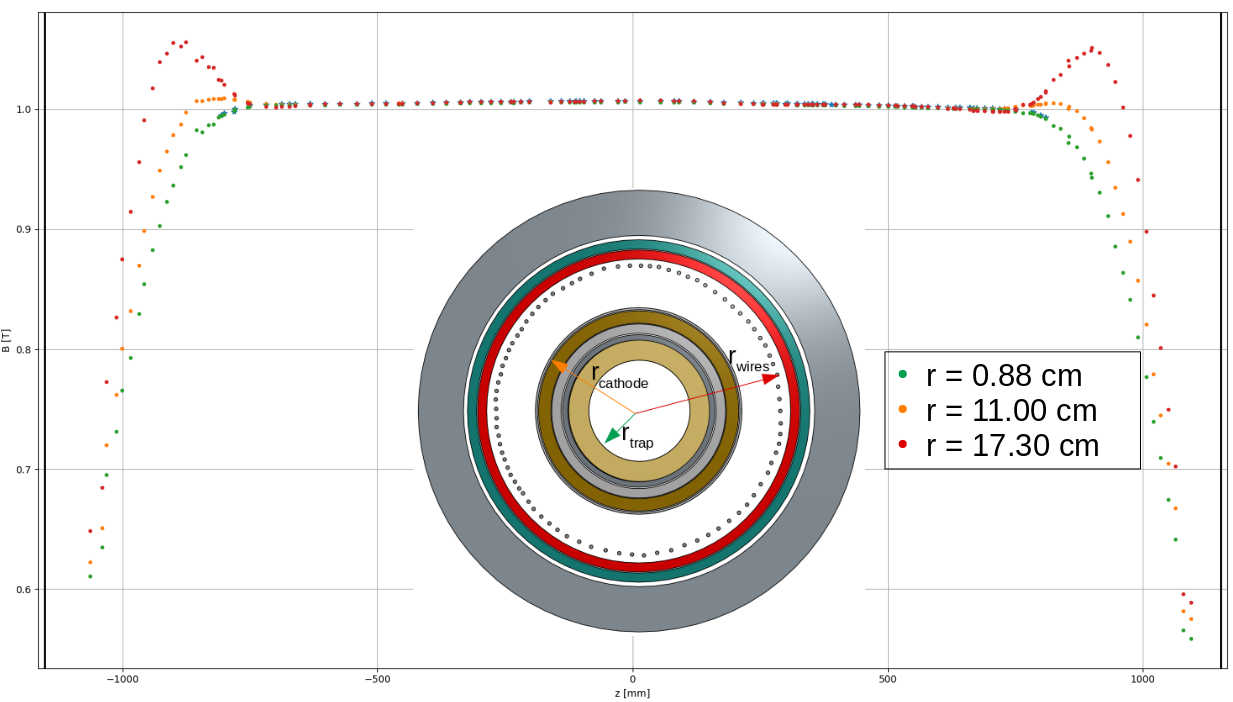 Magnetic field B [T]
<number>
Z position [mm]
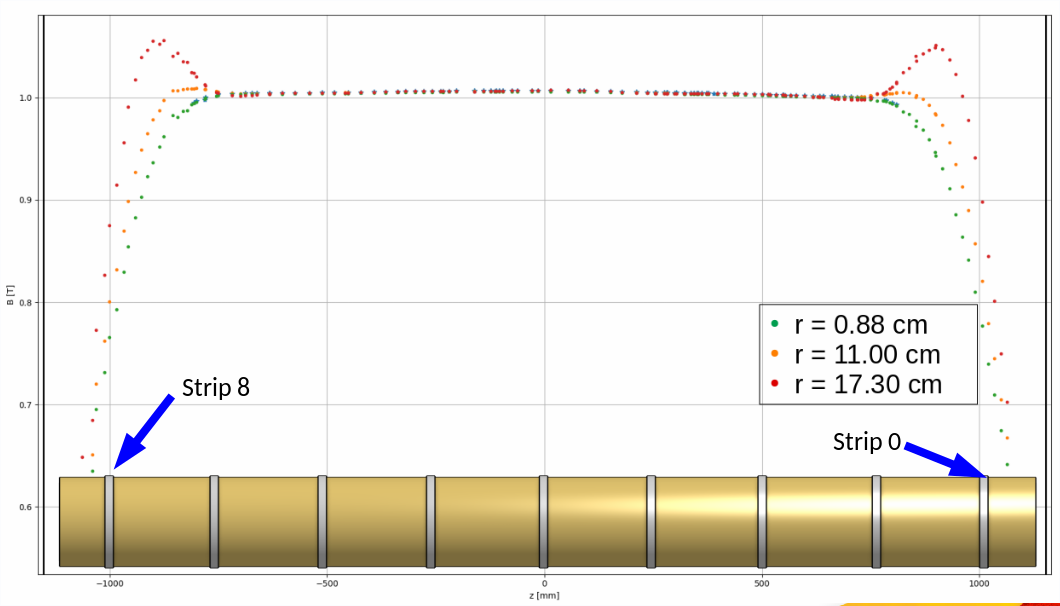 Magnetic field B [T]
<number>
Z position [mm]
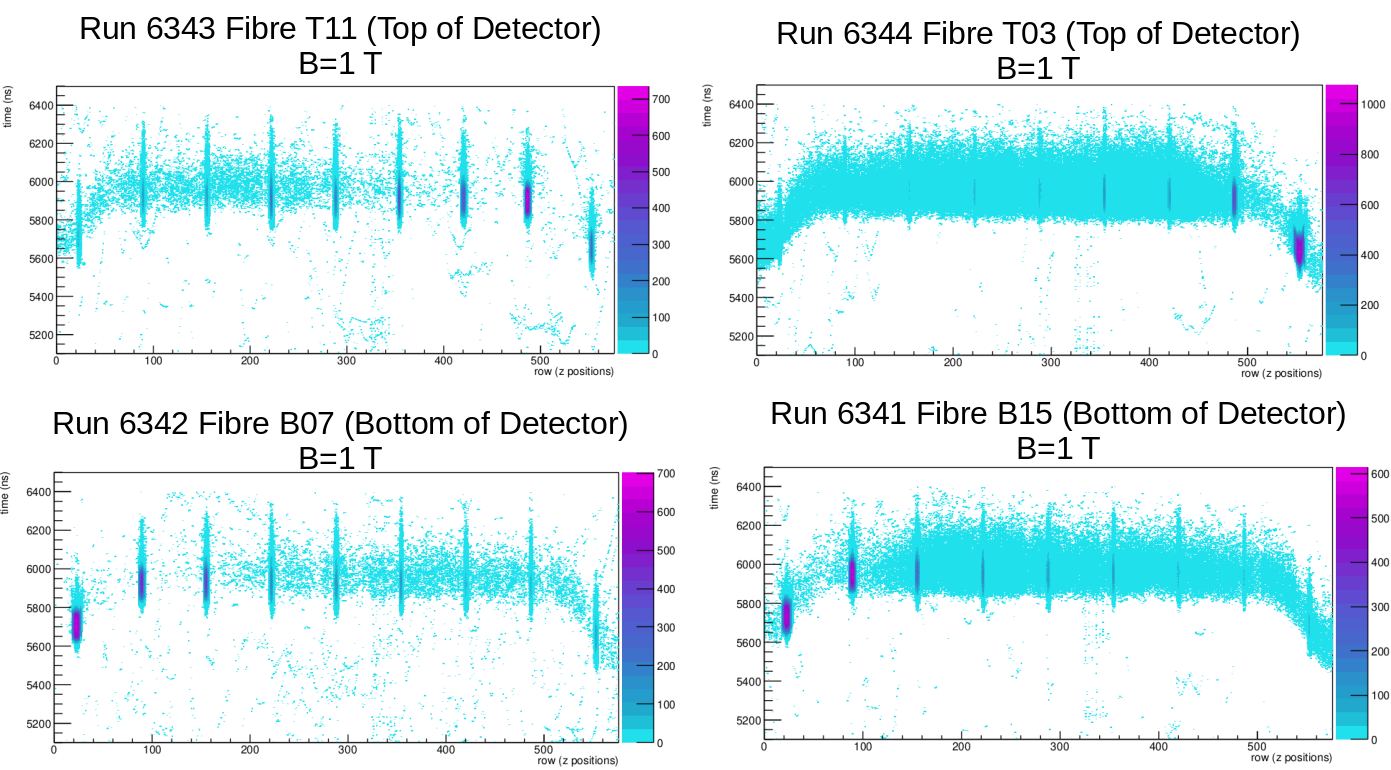 <number>
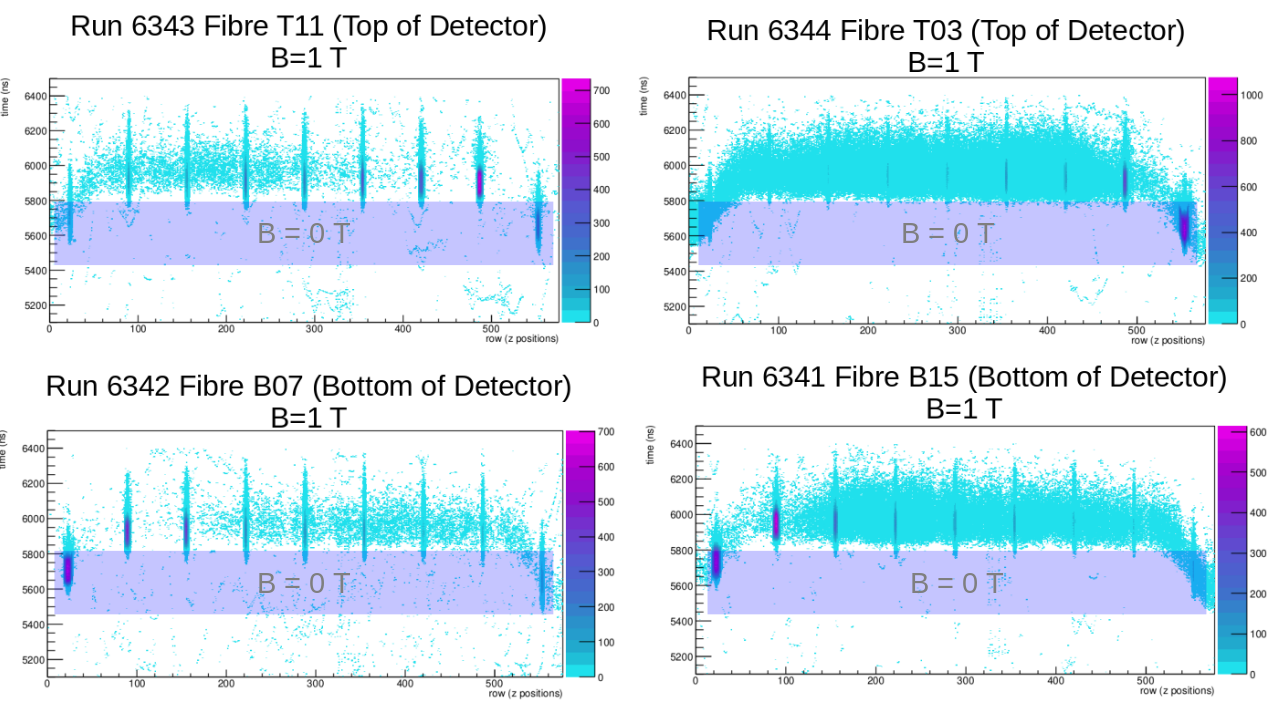 <number>
Laser Data Drift Timesdrift time max change
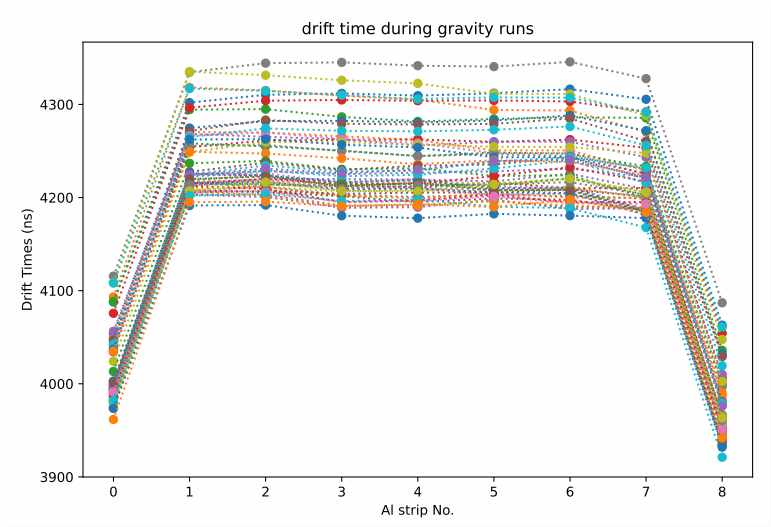 Drift time runs during data-taking period
Upper limit on drift time was found to be 165.9 ns (or 4.2% difference)
During the time period of November 2 and December 15, 2022
Each colour is a different day – a different run
<number>
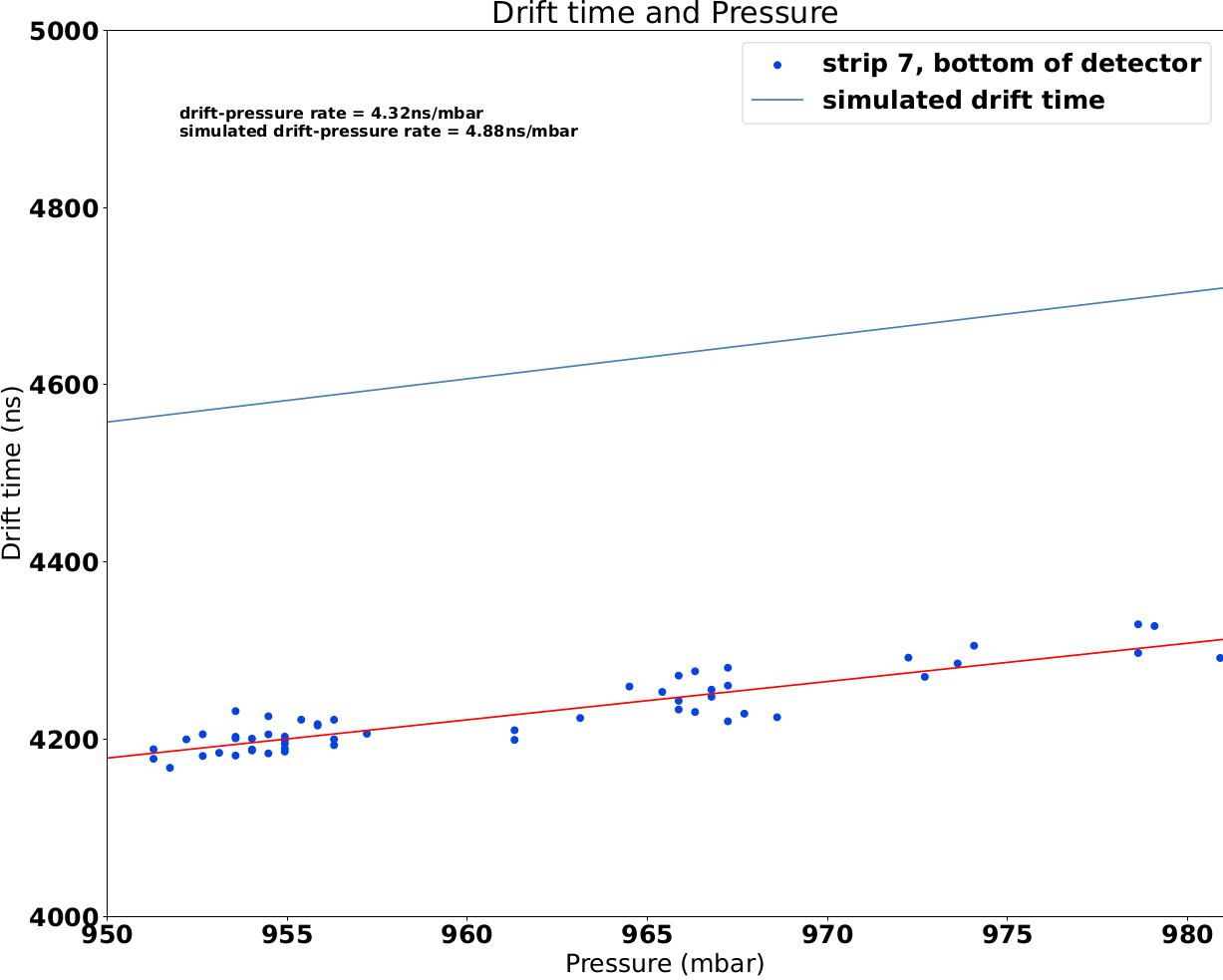 Laser Datadrift time vs pressure
Nice linear correlation with pressure
Over the same period, the pressure difference was 31.9 mbar
<number>
Laser Datadrift time and z position
Controlled antiproton for annihilation calibrations
Adjust z position reconstructions to account for max drift of 4.2%
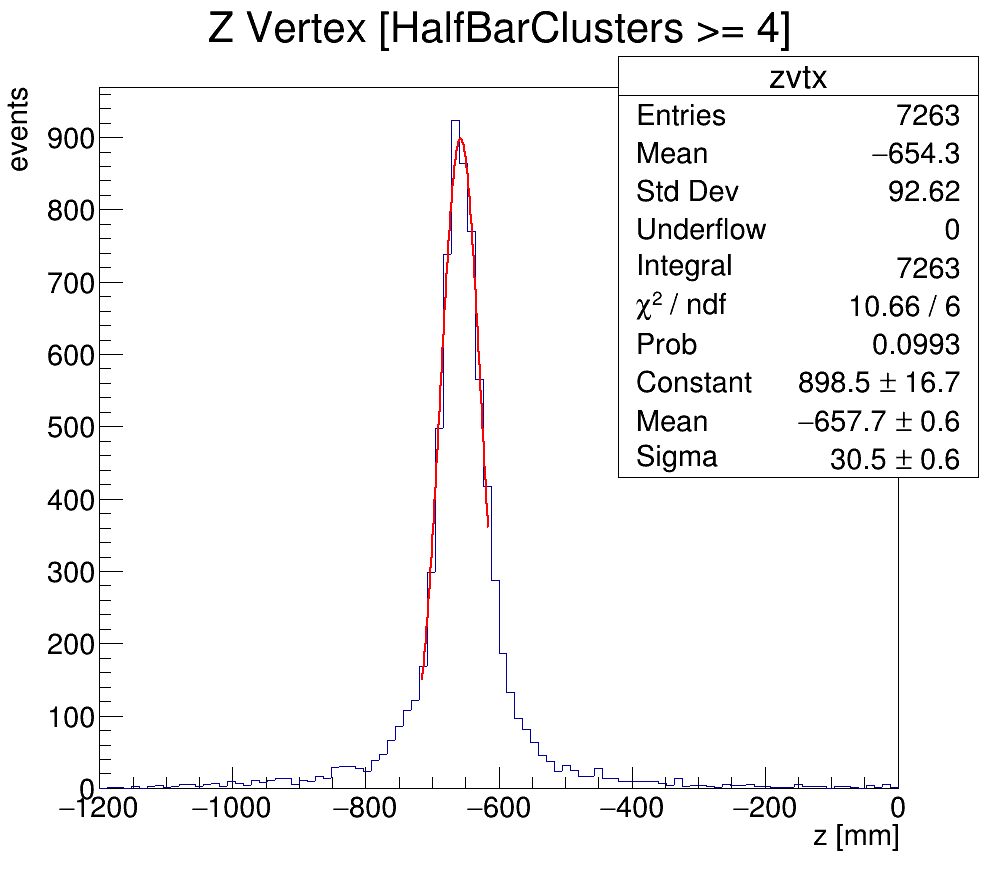 Δz < 1 mm
<number>
Conclusion
ALPHA-g has successfully commissioned the detector to move forward with the experiment
Laser calibration is crucial to determining key drift information in the rTPC
Future laser calibration work includes analysis to determine observables such as the Lorentz angle to futher improve reconstructions
<number>
Thank you!
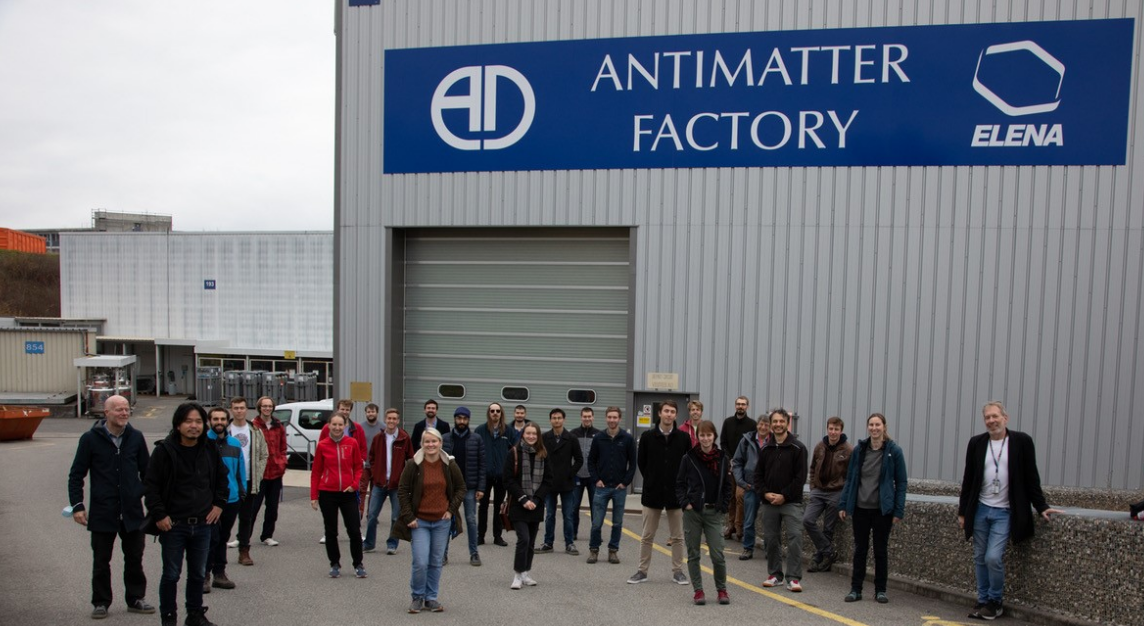 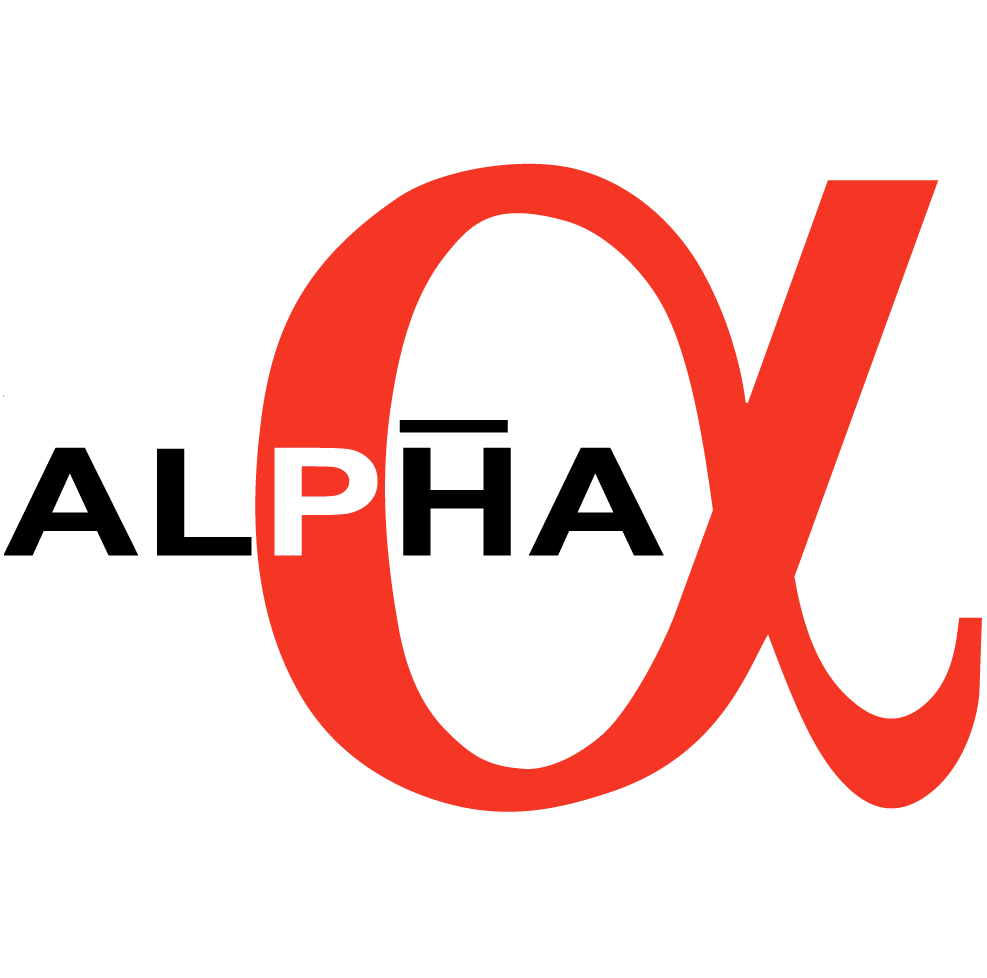 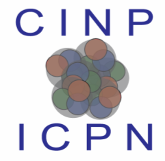 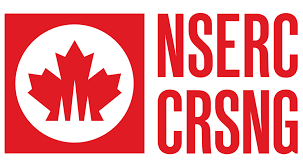 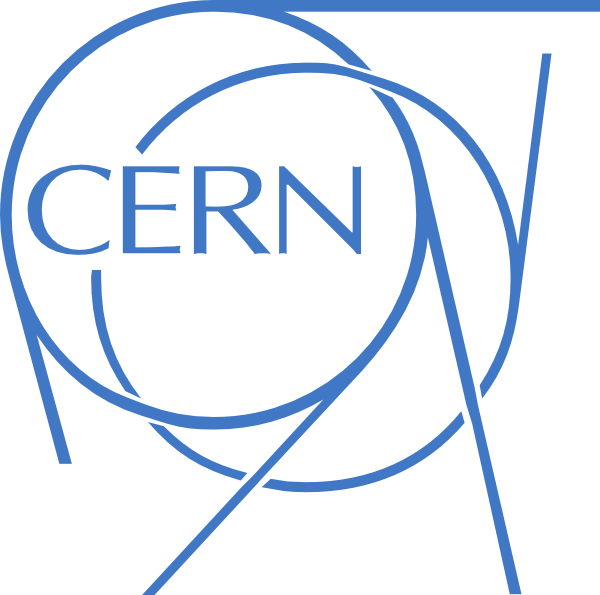 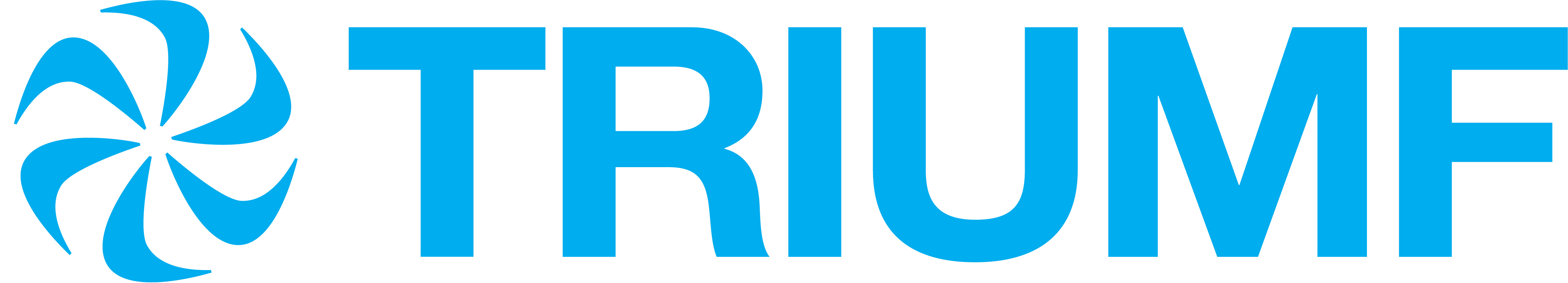 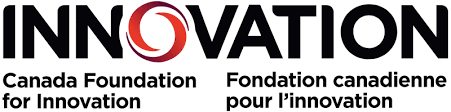 <number>
rTPC gas mixture
70% Argon, 30% CO2
<number>
Particle Multiplicity
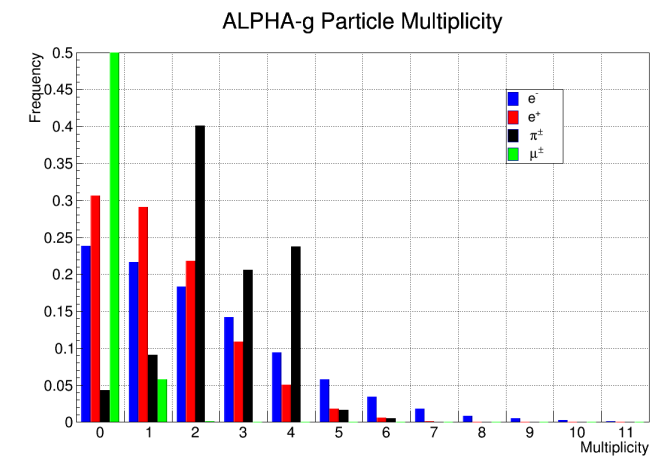 <number>
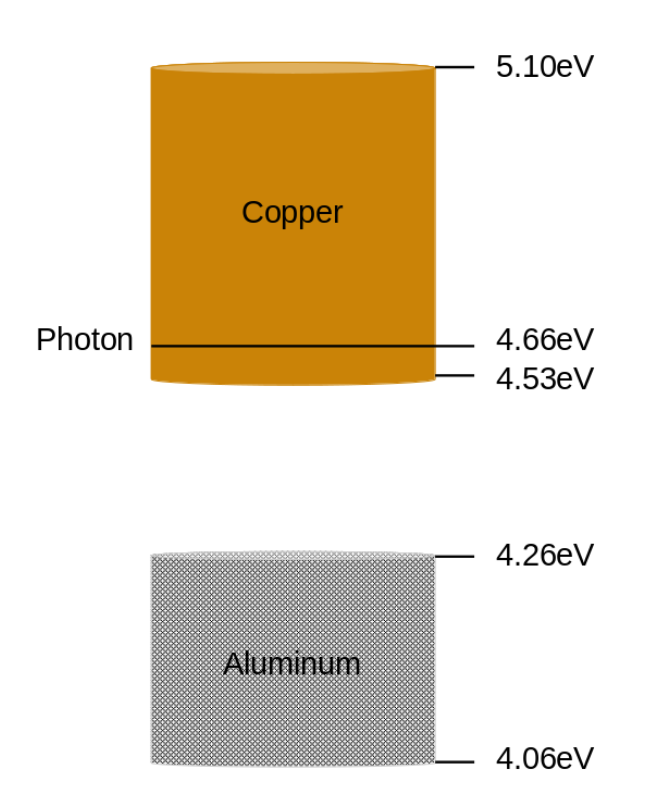 Work Functions
<number>